Figure 1 Spiritual-Therapeutic Model of Consumer Well-Being in Support Groups
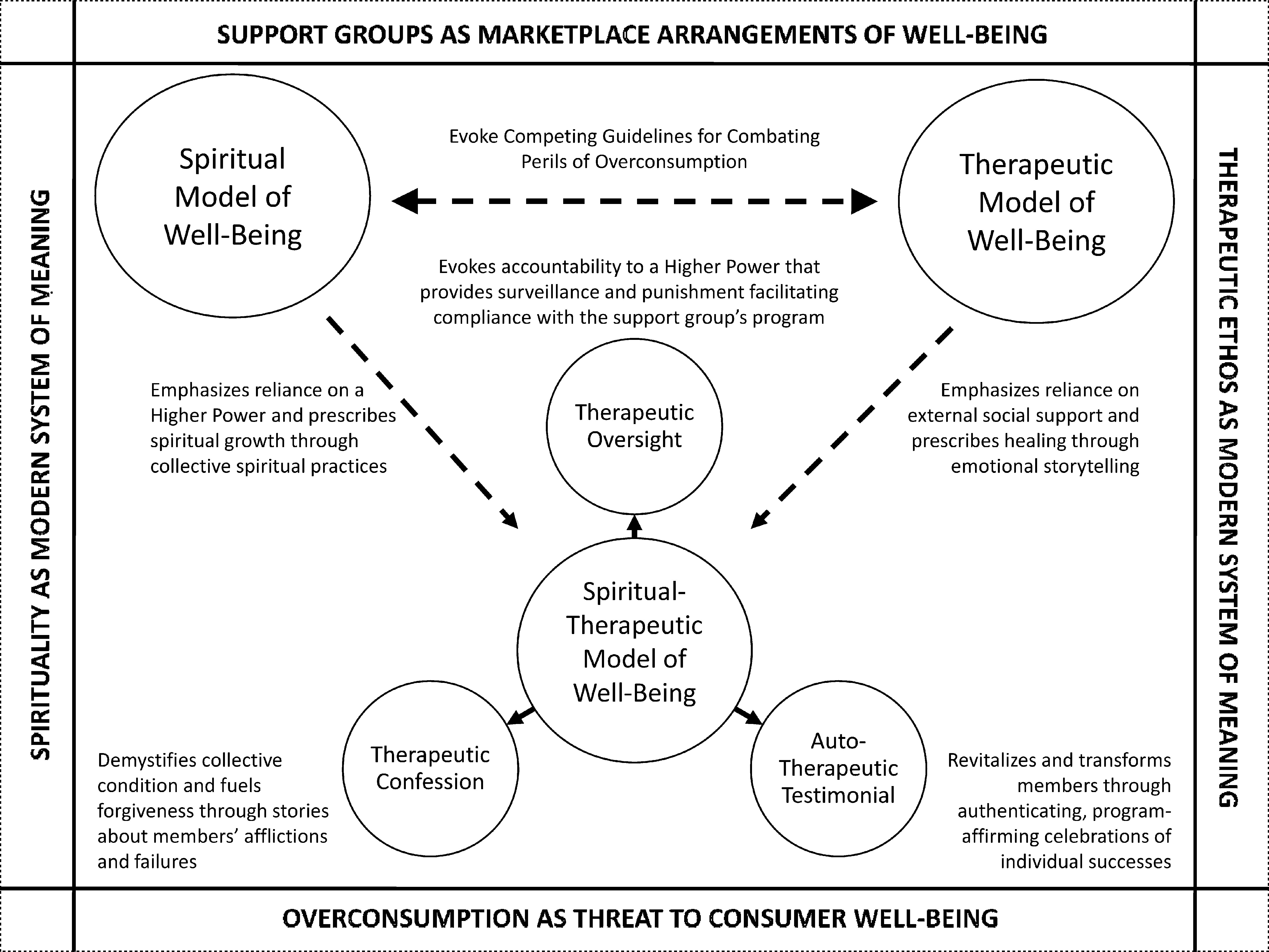 J Consum Res, Volume 36, Issue 5, February 2010, Pages 857–875, https://doi.org/10.1086/605590
The content of this slide may be subject to copyright: please see the slide notes for details.
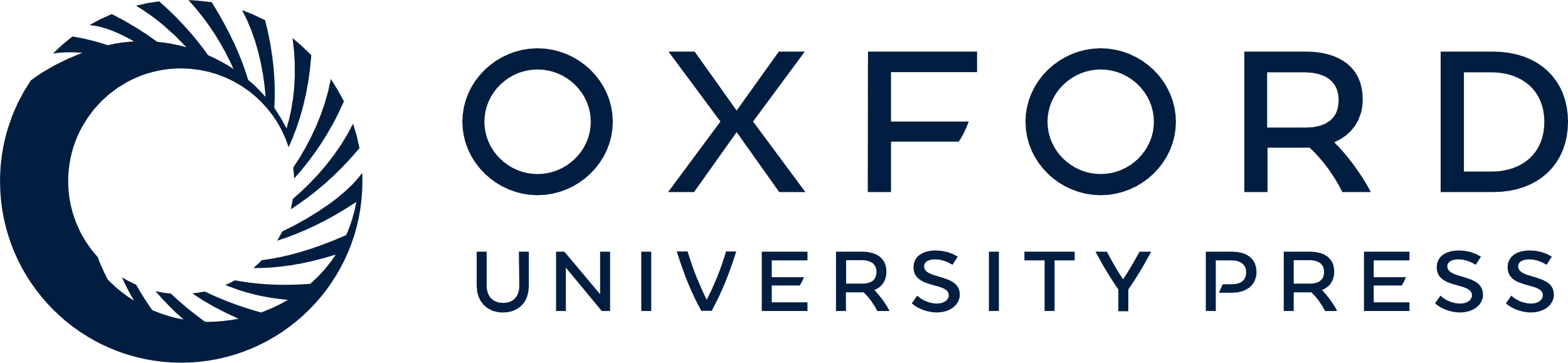 [Speaker Notes: Figure 1 Spiritual-Therapeutic Model of Consumer Well-Being in Support Groups


Unless provided in the caption above, the following copyright applies to the content of this slide: © 2009 by JOURNAL OF CONSUMER RESEARCH, Inc.]